Типы препятствий
Подготовила Баскакова Екатерина 
ОУСЦ Планерная.
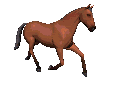 Препятствия в конкуре различны не только по цвету и форме, но и по своей сложности.Их делят на три основные группы: высотные, широтные и высотно-широтные.
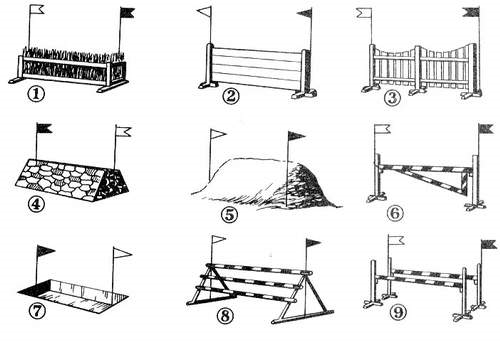 Кавалетти
Система в виде ряда жердей, расположенных на высоте 15-20 см от уровня земли на расстоянии равном шагу или маху лошади. Используют для подготовки начинающих всадников и выездке молодых лошадей. На кавалетти работают шагом, рысью и галопом. Работа на кавалетти укрепляет посадку, делает ее гибкой, учит всадника следовать движениям лошади, особенно при преодолении препятствий.
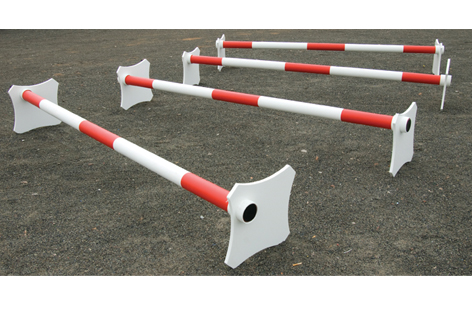 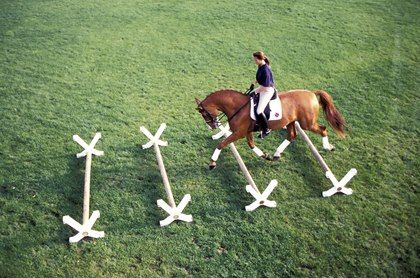 Чухонец
Высотное препятствие в виде жердевого забора, жерди закреплены на двух стойках.
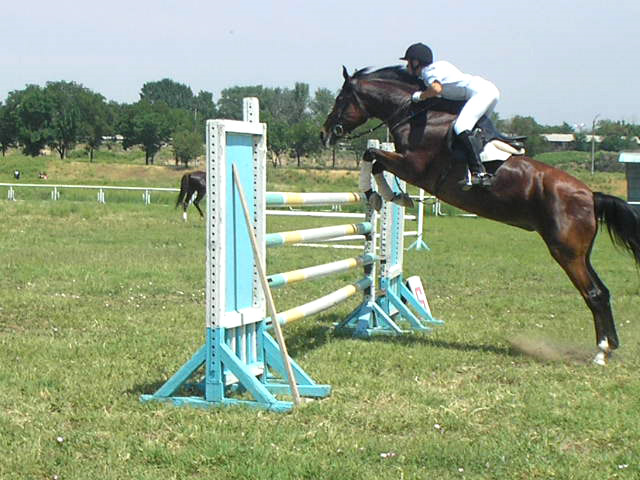 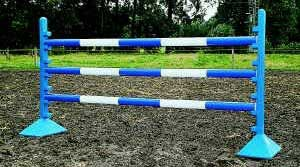 Калитка
Отвесное препятствие шириной около 2-х метров, составляющий элемент свободно висит на стойках.
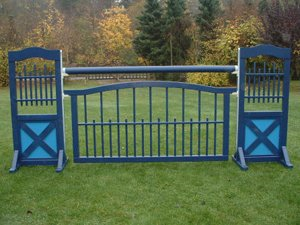 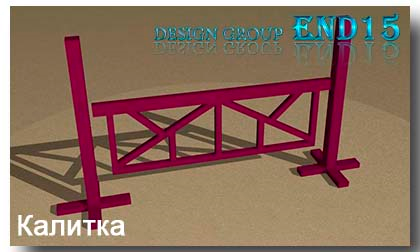 Крестовина
Высотное препятствие, жерди располагаются крест-накрест - на двух стойках, причём один конец жерди закреплён на первой стойке выше, чем другой конец этой же жерди, закреплённый на противоположной стойке.
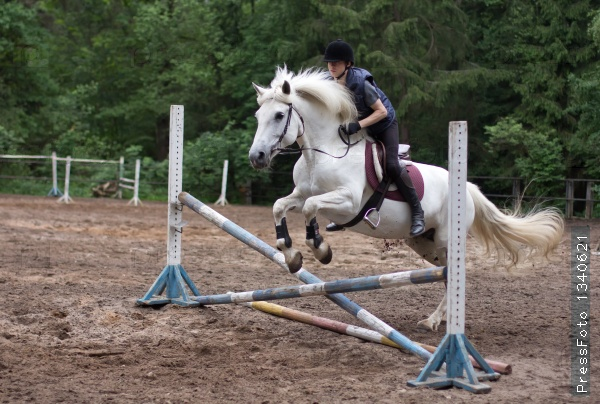 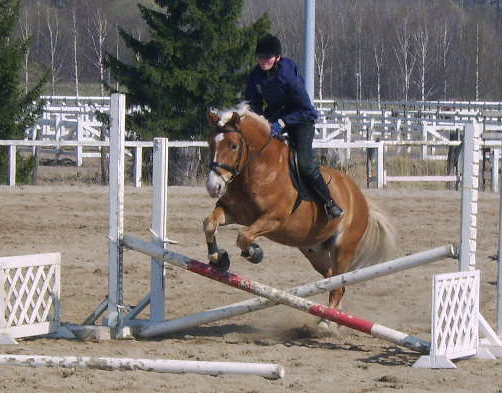 Шлагбаум
Высотное препятствие, по виду напоминающее шлагбаум на железнодорожном переезде, - выглядит, как удлинённый треугольник, расположенный на двух стойках.
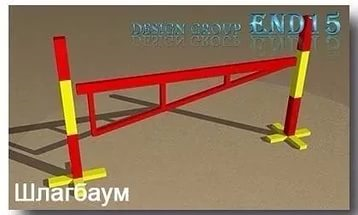 Стенка
Высотное препятствие в виде стены, изготовленной из дерева (фанеры). Для прибавки в высоте используют деревянные (фанерные) накладки (20, 10 и 5 см высотой), которые являются разрушающимся элементом стенки.
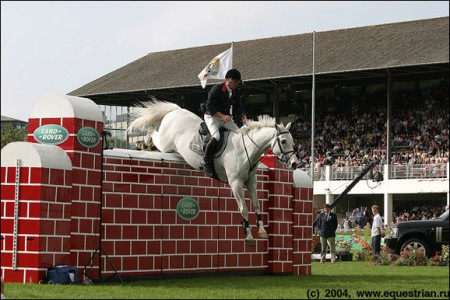 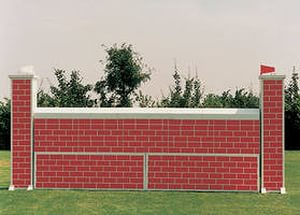 Тройник
Высотно-широтное препятствие, состоящее из трёх жердей, расположенных одна за другой по постепенно возрастающей высоте. Стойки для тройника треугольные или полукруглые
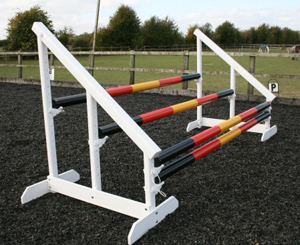 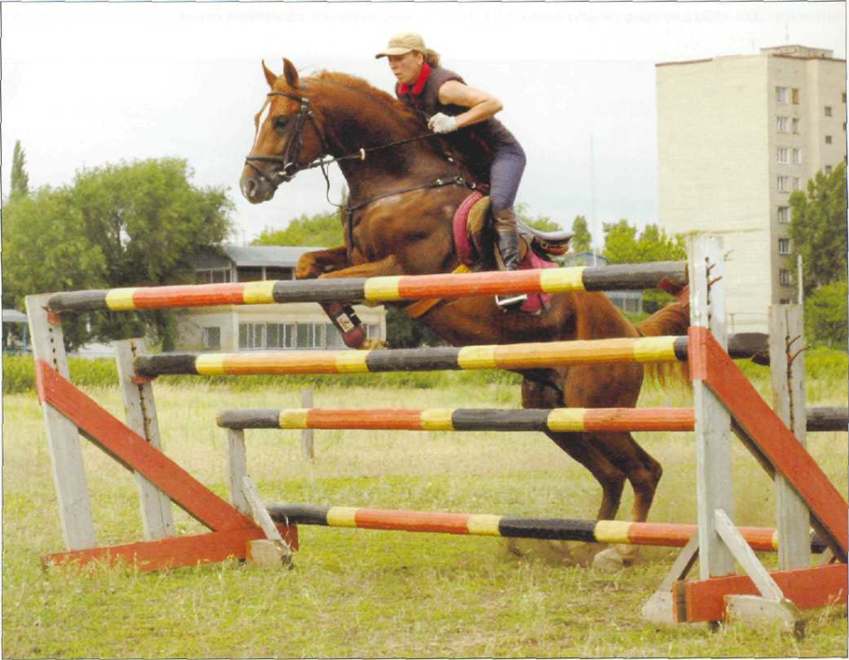 Оксер
Высотно-широтное препятствие, состоящее из двух параллельных элементов с третьим, расположенным между ними, элементом. Ценность оксера в том, что он может изменяться бесконечно - с заложением и без него, с более низкой передней или задней жердью или же с жердями одинаковой высоты. А если установить составные части оксера довольно далеко друг от друга, но на небольшой высоте, можно имитировать прыжок через канаву.
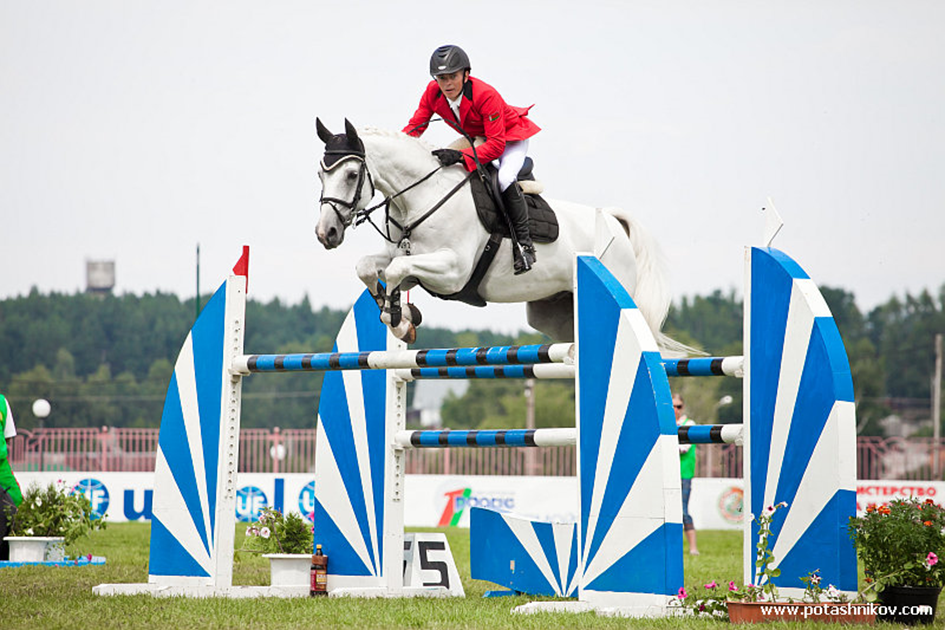 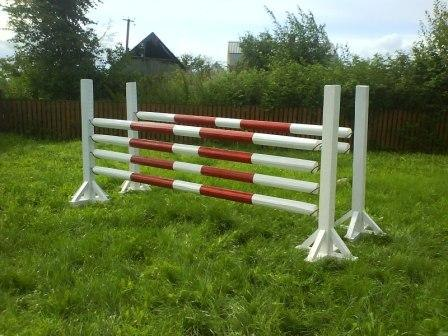 Канава
Широтное препятствие, обязательно должна входить в состав маршрутов крупных соревнований. Канава может быть сухой или сырой. Ширина канавы 200-450 см, а спереди, посередине или сзади нет никакого препятствия, повышающего уровень воды в канаве. Разрешают впереди канавы поставить жердь или сделать заложение не выше 50 см. Сторону приземления ограничивают белой рейкой или лентой, позволяющей определить - преодолела лошадь должную ширину или нет.
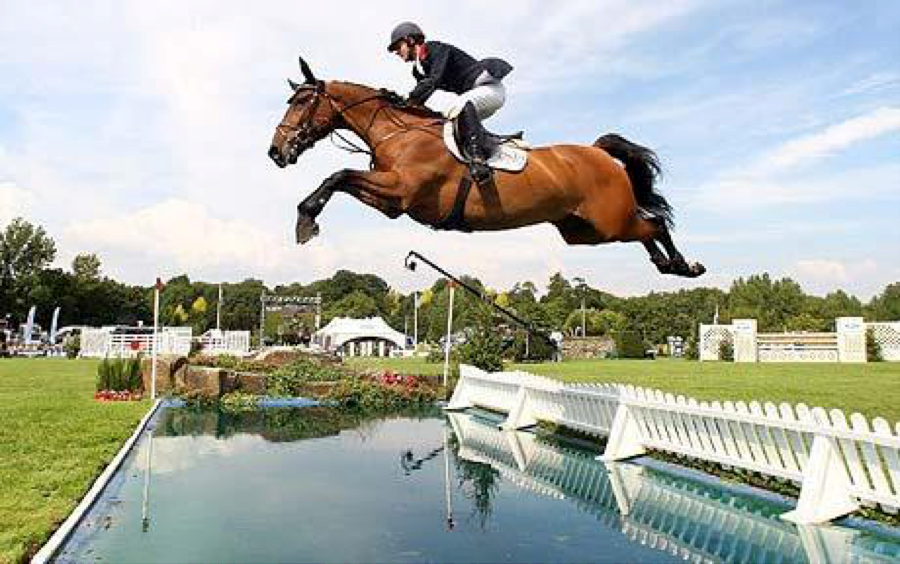 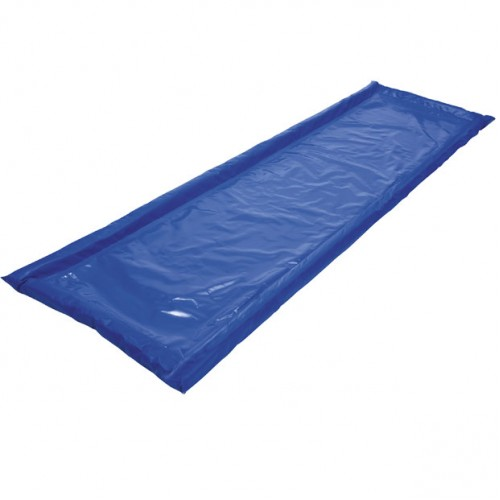 Джокер
Вид препятствия повышенной сложности, применяется только в маршруте «С джокером». Может быть как отвесным, так и брусьями, например: брусья повышенной ширины, имеющие только верхние жерди. Обычно становится альтернативой последнему препятствию в маршруте.
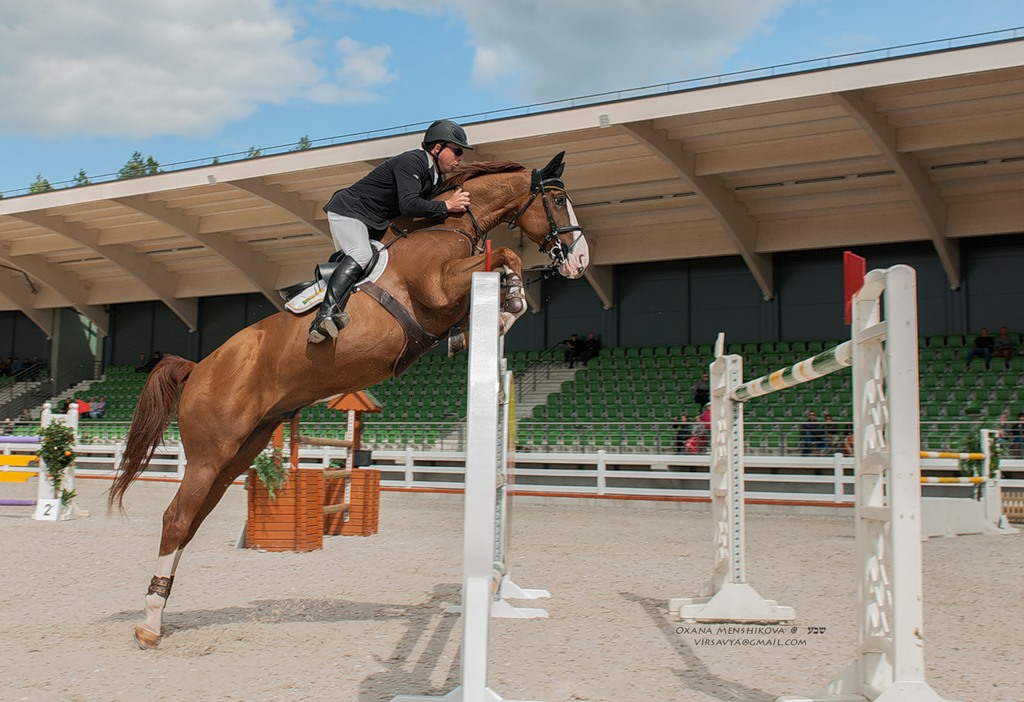 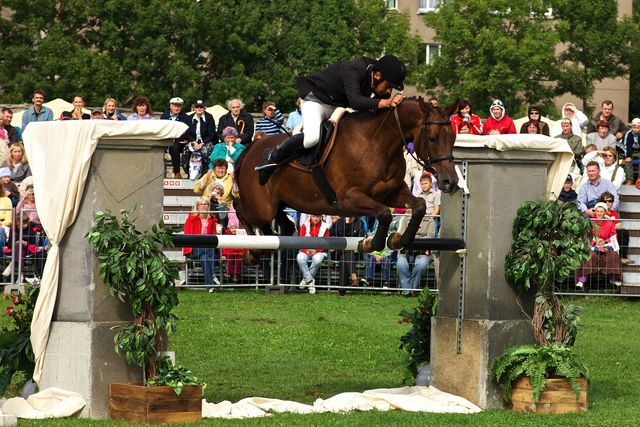 http://end15.ru/publ/prepjatstvija_v_konkure/1-1-0-27

https://ru.wikipedia.org/wiki/%D0%9A%D0%BE%D0%BD%D0%BA%D1%83%D1%80
Спасибо за внимание!!!